Лето - витаминная пора
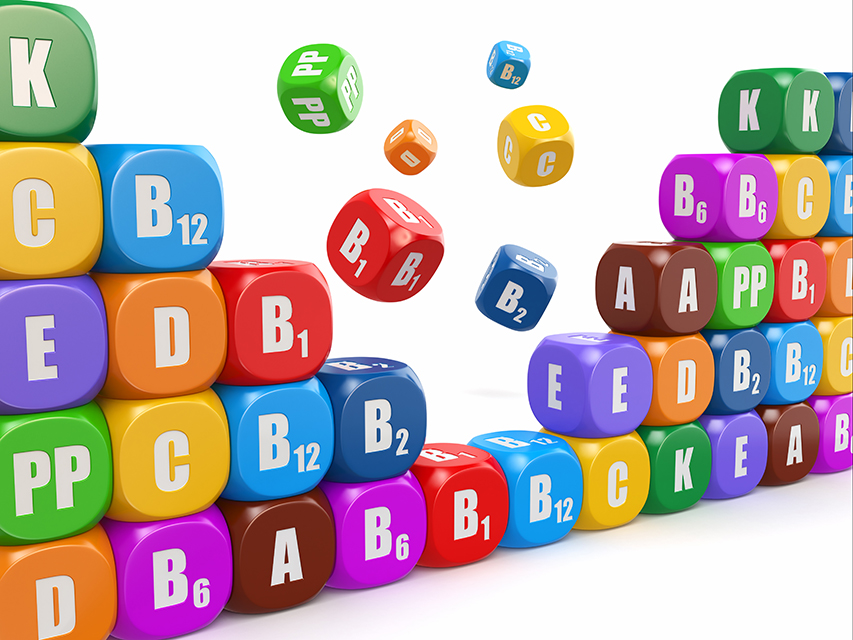 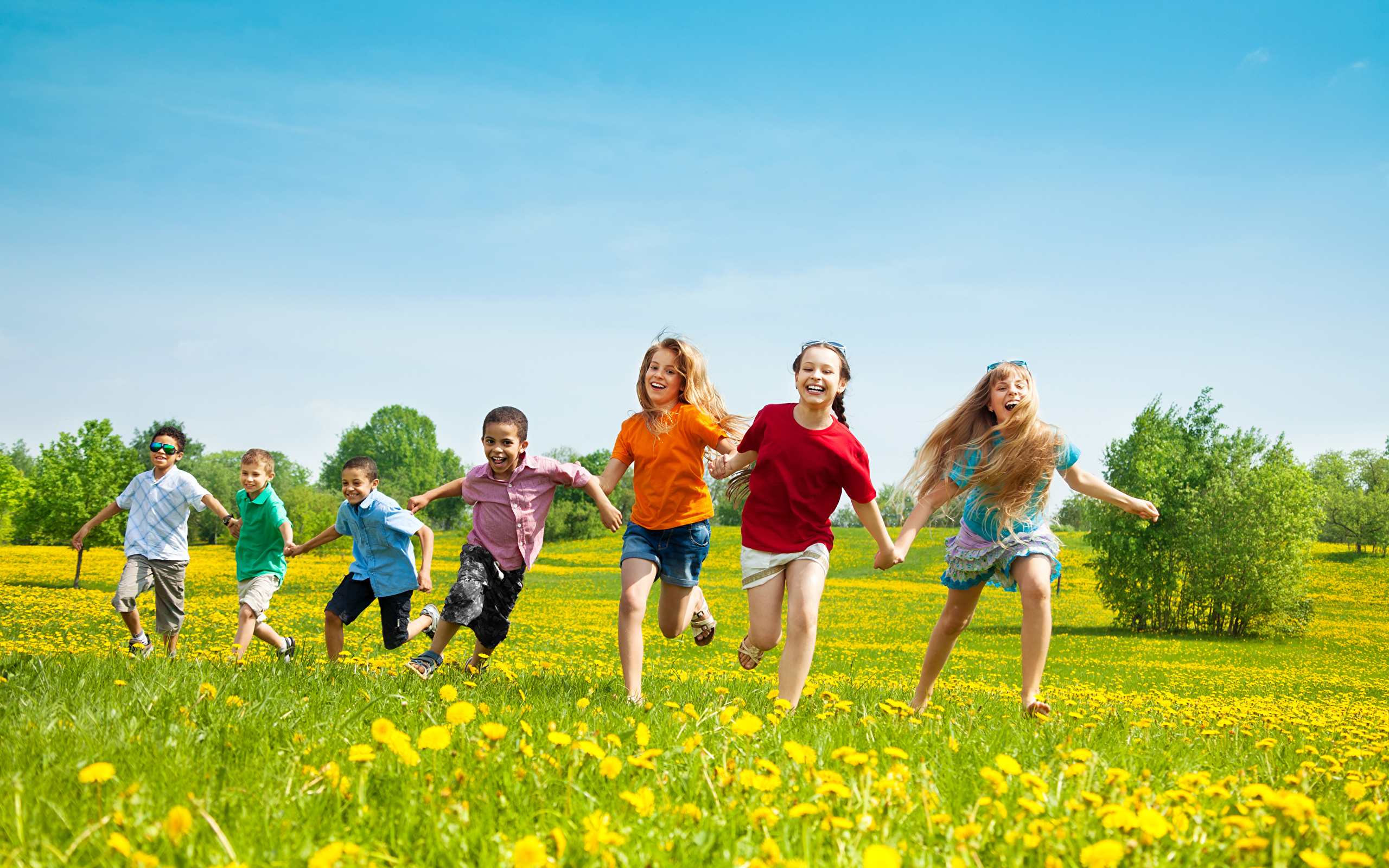 -Что ты мне подаришь, лето?-Много солнечного света!В небе pадyгy-дyгy!И ромашки на лyгy!-Что ещё подаришь мне?-Ключ, звенящий в тишине,Сосны, клёны и дубы,Землянику и грибы!
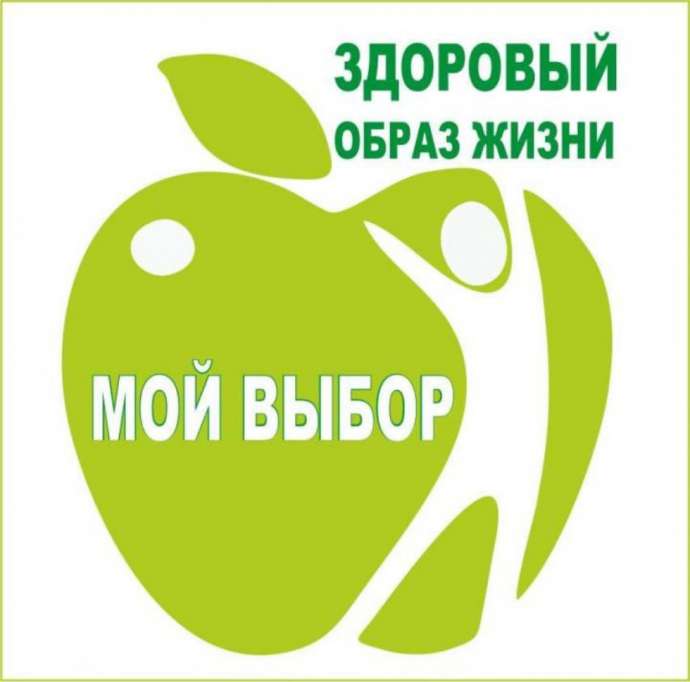 Правило 1. Правильное питание
Правило 2. Отличная учёба в школе 
Правило 3. Регулярное посещение кинотеатра
Правило 4. Ежедневные спортивные упражнения
Правило 5. Вода – источник жизни
Правило 6. Участие в школьных олимпиадах
Правило 7. Здоровый сон
Правило 8. Сбережение психической энергии
Правило 9.  Отзывчивость и доброжелательность
Правило 10. Санитарно-гигиенические нормы и правила
ВИТАМИН А
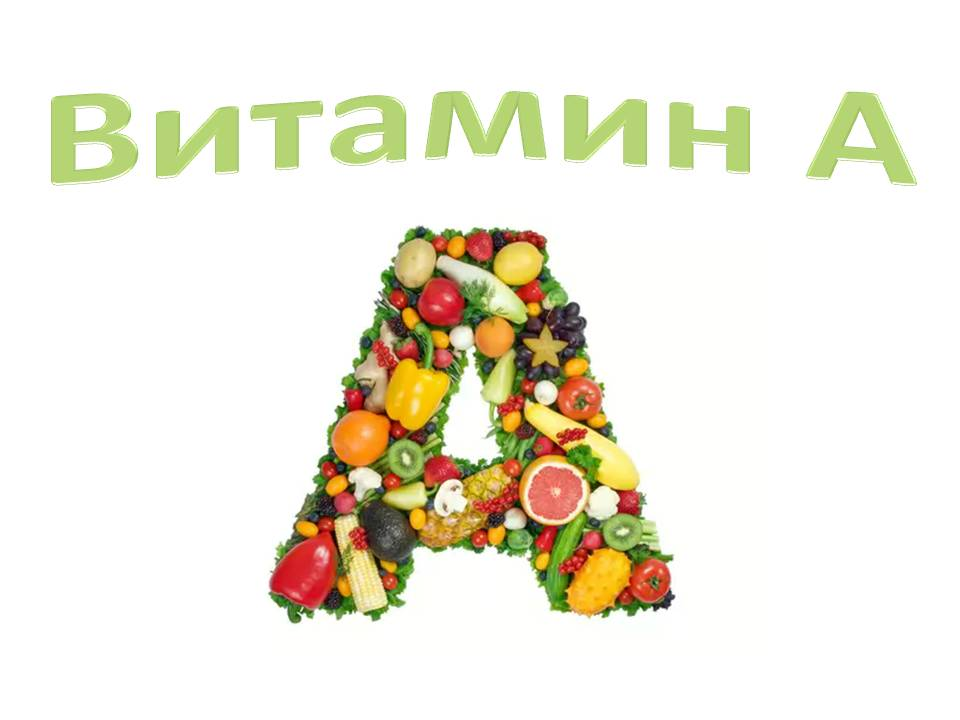 ВИТАМИН В
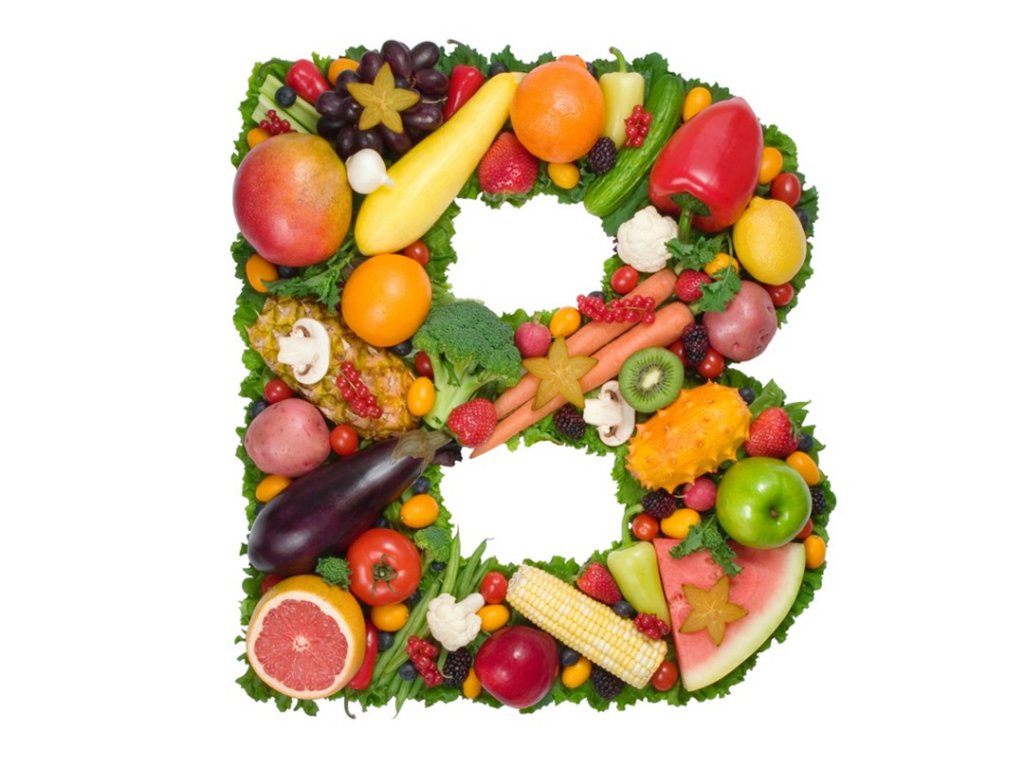 ВИТАМИН С
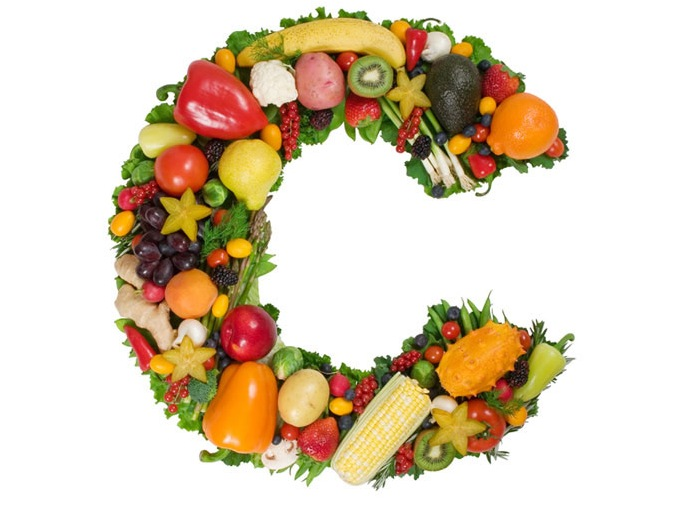 ВИТАМИН D
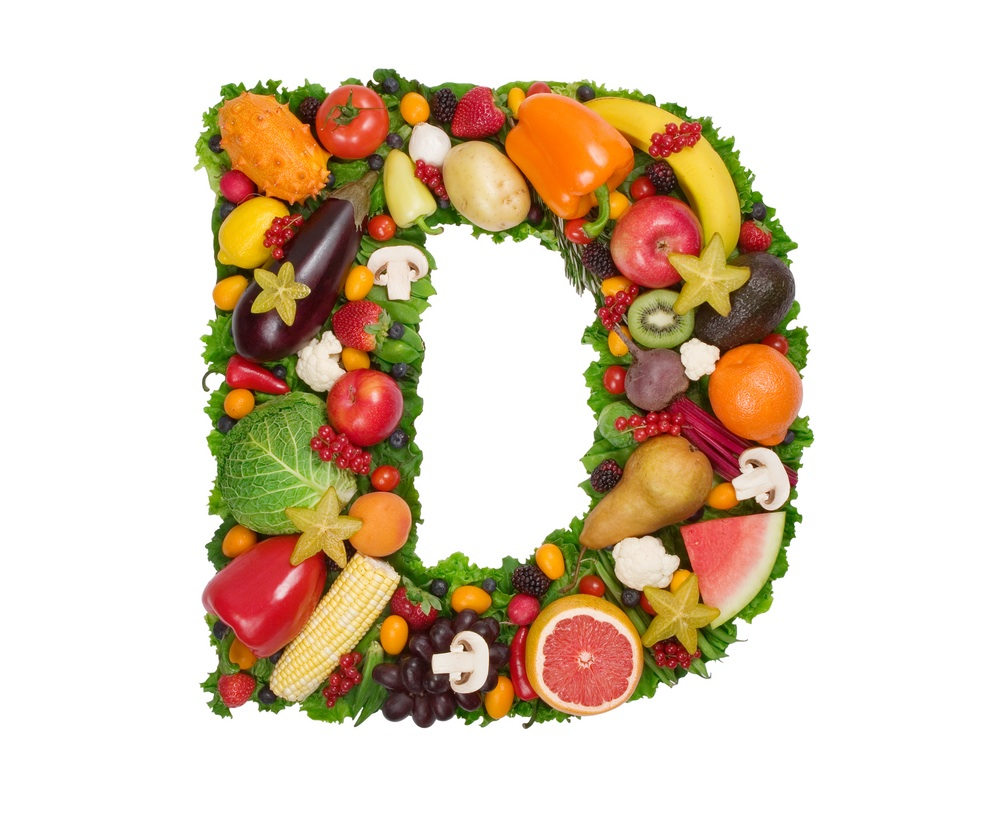 Работа с учебным пособием
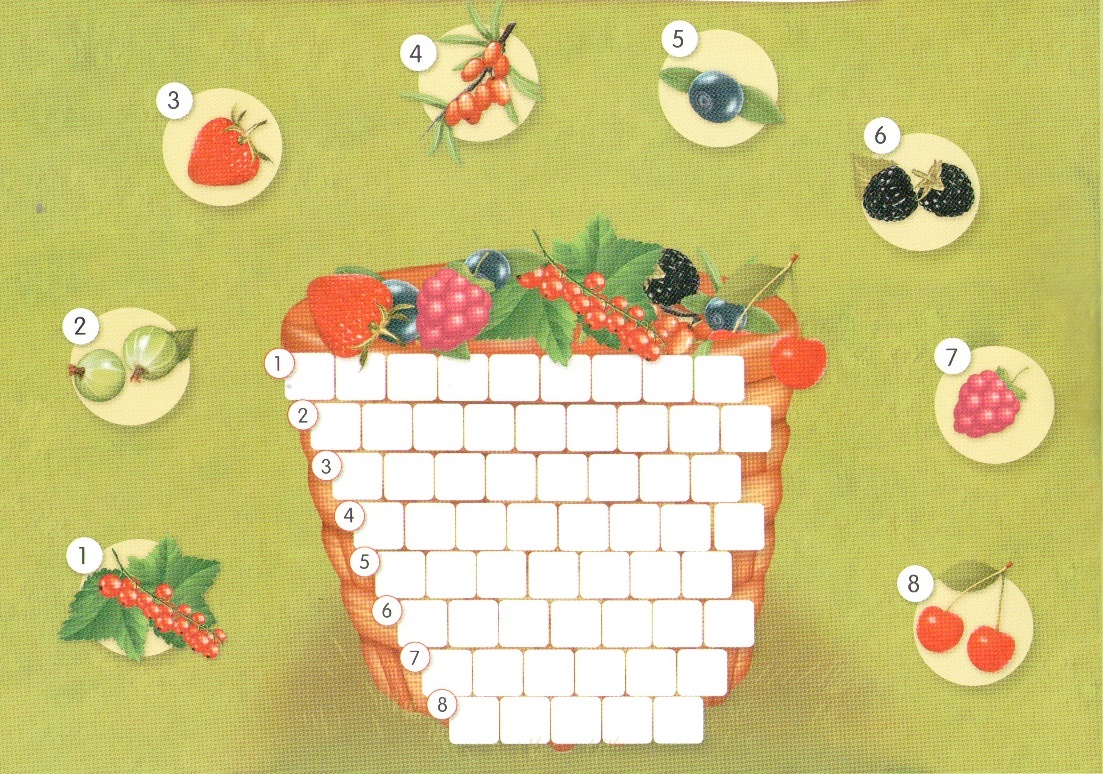 С  м  о   р  о   д  и   н  а
К   р  ы  ж  о   в   н  и   к
К  л   у   б  н   и  к   а
Б   а   р  б   а   р  и   с
Ч   е   р  н   и   к  а
Е   ж  е   в   и   к  а
М   а  л   и   н   а
В  и   ш  н   я
Работа с учебным пособием
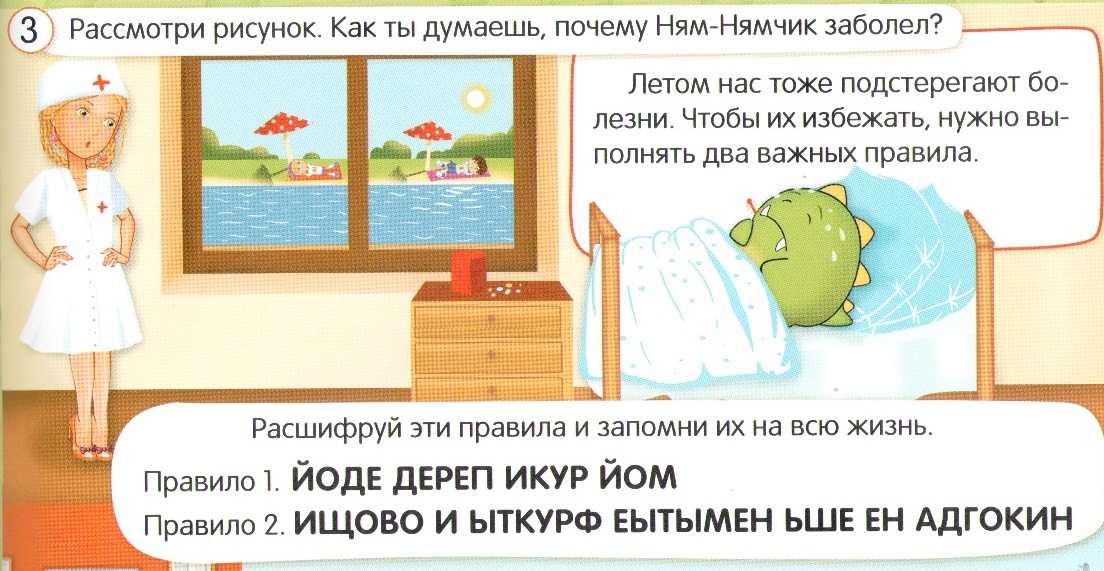 МОЙ РУКИ ПЕРЕД ЕДОЙ
НИКОГДА НЕ ЕШЬ НЕМЫТЫЕ ФРУКТЫ И ОВОЩИ
ОТГАДКИ
ФруктыЯблокоГруша
Абрикос
Лимон
Апельсин
Мандарин
Грейпфрут
Слива
Ананас
Гранат
Овощи
Капуста
Огурцы
Морковь
Тыква
Картофель
Лук
Чеснок
Свёкла
Перец
Баклажан
Ягоды
Малина
Клубника
Земляника
Клюква
Черника
Ежевика
Брусника
Смородина
Крыжовник
Вишня
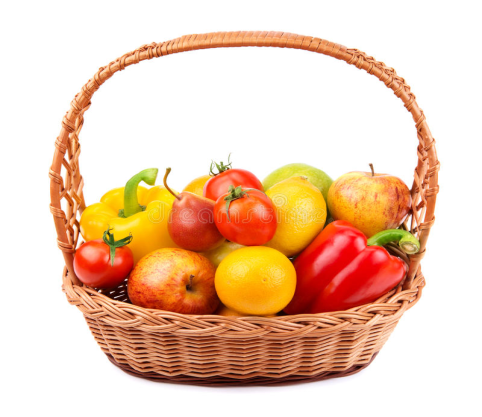 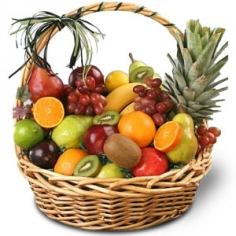 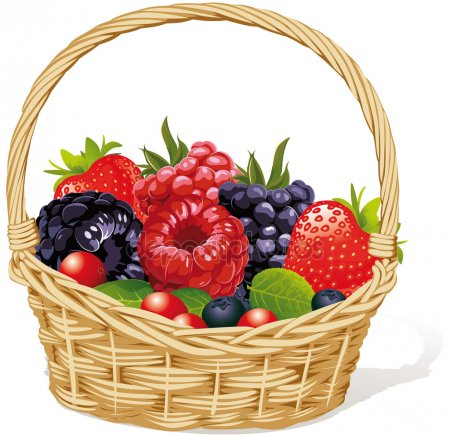